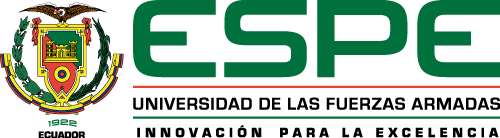 DEFENSA DE TÉSIS
DETERMINAR LA PLANIFICACIÓN DE INTELIGENCIA MILITAR BASADA EN LAS CAPACIDADES DE CONTRAINTELIGENCIA
AUTOR:
DIRECTOR:
CRNL. DE EM MALDONADO VIERA ALEX FRANCISCO
TCRN. DE EM FREIRE RIZZO GALO EDISON
Planteamiento del problema
Se ha podido evidenciar algunas deficiencias en la planificación de la Inteligencia Militar, la cual por distintos factores ha desestimado la importancia de la Contrainteligencia como herramienta para fortalecer la defensa y seguridad del Estado.
Enunciado del problema
¿Las deficiencias respecto a la Contrainteligencia en la Planificación de la Inteligencia Militar, inciden en la efectividad de las operaciones de ámbito interno?
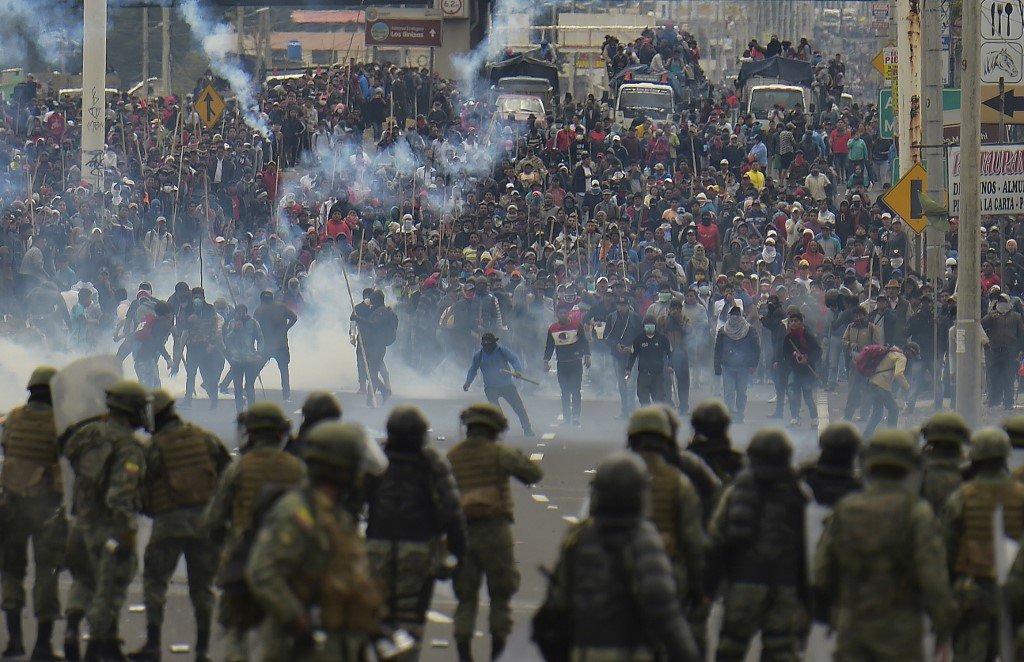 Planteamiento del problema
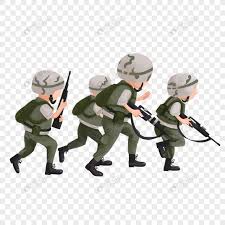 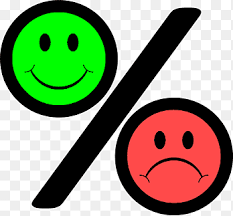 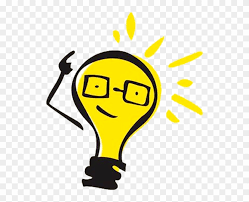 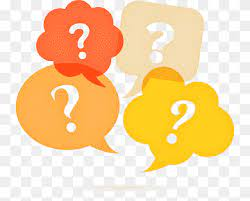 Justificación
Se justifica un análisis de las causas probables por las que la efectividad y eficiencia de las operaciones militares de ámbito interno no han sido las esperadas, en el marco del proceso de transformación de Fuerzas Armadas
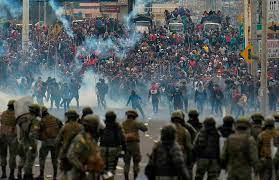 Objetivo General
Analizar la incidencia de las deficiencias relacionadas a la Contrainteligencia en la Planificación de la Inteligencia Militar, referente a la efectividad de las operaciones de ámbito interno, proponiendo la creación de un Destacamento Tipo de Contrainteligencia, dentro del orgánico estructural y funcional, en cada Grupo de Inteligencia Militar a nivel nacional, con accionar regional-jurisdiccional, para mejorar la planificación basada en las capacidades de Contrainteligencia Activa.
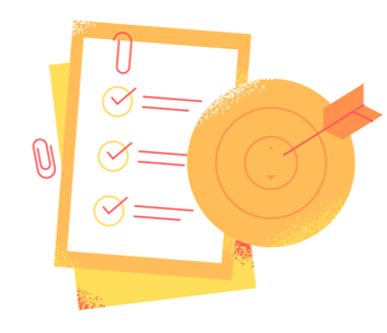 Objetivo Específicos
Hipótesis
La carencia de un Destacamento Tipo de Contra Inteligencia en los Grupos de Inteligencia Militar, incide en la eficiencia de la planificación de inteligencia militar, para el logro de resultados efectivos en las operaciones de ámbito interno.
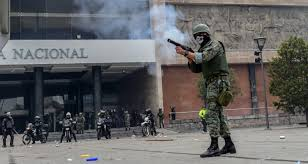 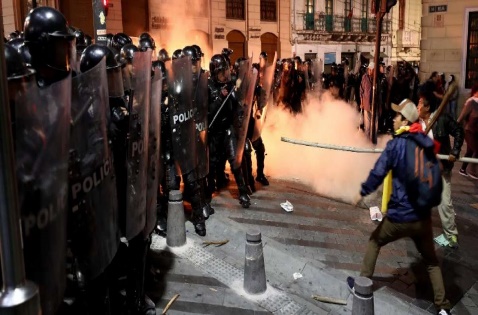 Operacionalización
Objeto de estudio y Campo  de Acción
Objeto de estudio
Ejército Ecuatoriano
Campo de Acción
Inteligencia Militar
Diseño de la investigación
Población y Muestra
Población
Brigada de Inteligencia Militar Nro. 29 “CALICUCHIMA”.
Muestra
N= 	Conjunto universo o población
	n = 	Tamaño de la muestra para que sea representativa
	PQ = 0,25/N constante que representa la cuarta parte 			del universo
	N-1 = Corrección paramétrica constante 
	e =	(0.1 a 0.5%: entre 1 y 5 %) Error admisible para las 		inferencias
	K =   1.96 Constante de corrección del error
Análisis de resultados
Pregunta 4 
¿Considera Ud. que en las operaciones de ámbito interno de los últimos años la inteligencia militar pudo haberse favorecida para el apoyo a este tipo de operaciones, si hubiese contado con las capacidades específicas de Contrainteligencia?
La Contrainteligencia pudo haber coadyubado a la neutralización de amenazas de manera temprana y en el caso ya de la misma convulsión de octubre de 2019, se pudieron haber evitado situaciones que llevaron al límite a las operaciones.
Análisis de resultados
Pregunta 10 
¿Considera que la creación de un ente dedicado y específico a las operaciones de Contrainteligencia, favorecería a la planificación y efectividad de la Inteligencia Militar?
La mayoría casi absoluta se encuentra de acuerdo a la creación de dicho ente, ya que podría generar beneficios al desarrollo de la capacidad completa de la Inteligencia Militar.
Desarrollo de los objetivos
Propuesta
“Propuesta de la creación de un Destacamento tipo de Contrainteligencia”
Estructura organizacional de un GIM
Estructura orgánica del DTCI
Estructura orgánica funcional
Estructura orgánica funcional
Subprocesos de Contrainteligencia
Subprocesos de Contrainteligencia
Conclusiones
Recomendaciones
MUCHAS GRACIAS